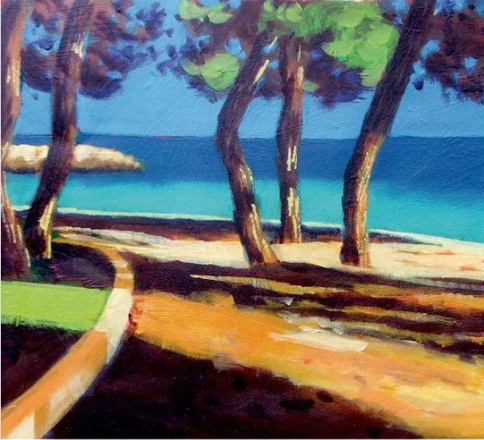 chapter 1
Succeeding in College
Factors that Contribute to Success

Focus on Success

Manage Your Time

Organize a Writing and Study Area

“Study Smarter”

Manage Stress
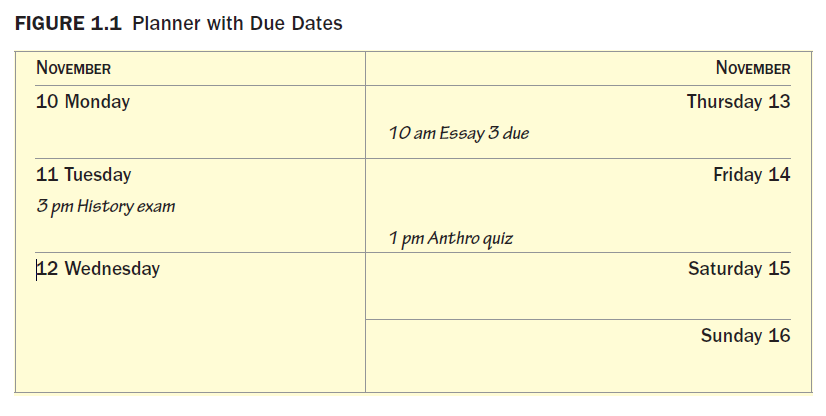 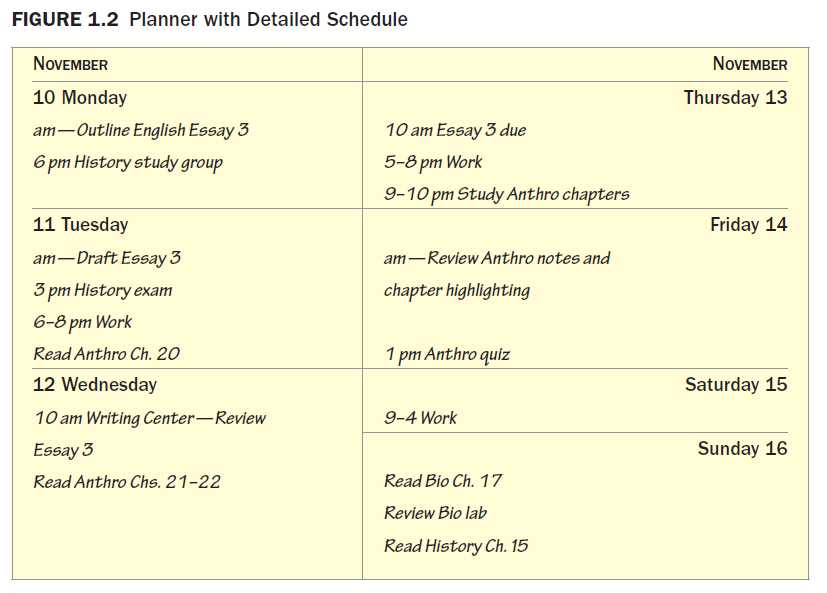 Classroom Skills

Polish Your Academic Image
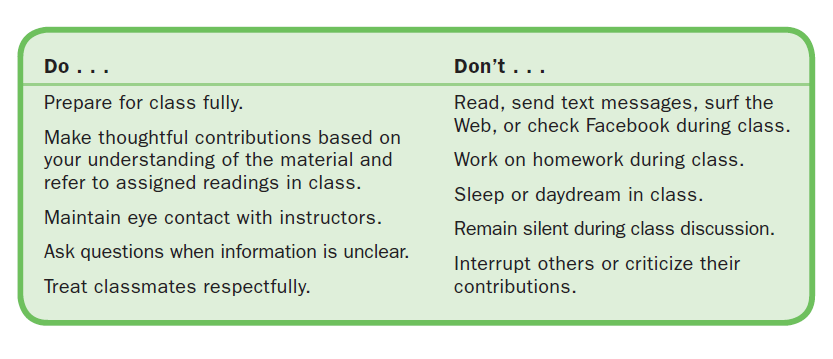 Demonstrate Academic Integrity

Communicate Effectively with Your Instructors

Use Electronic Tools Effectively

Listen Carefully and Critically

Ask and Answer Questions Appropriately

Synthesize Your Ideas and Experiences with What You Are Learning

Collaborate with Classmates
Take Effective Notes in Class
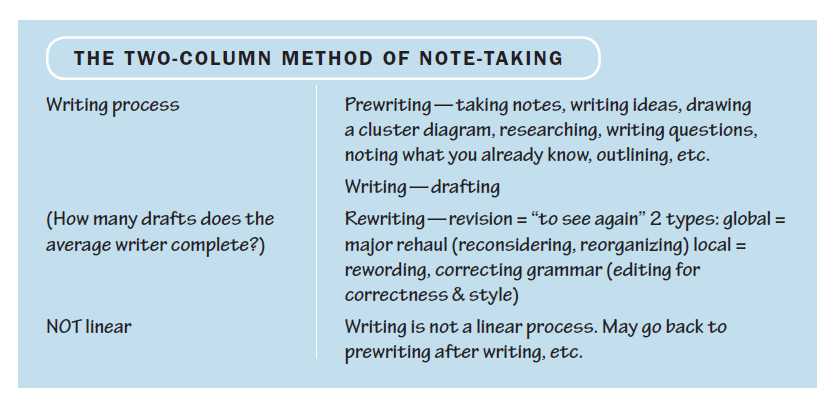 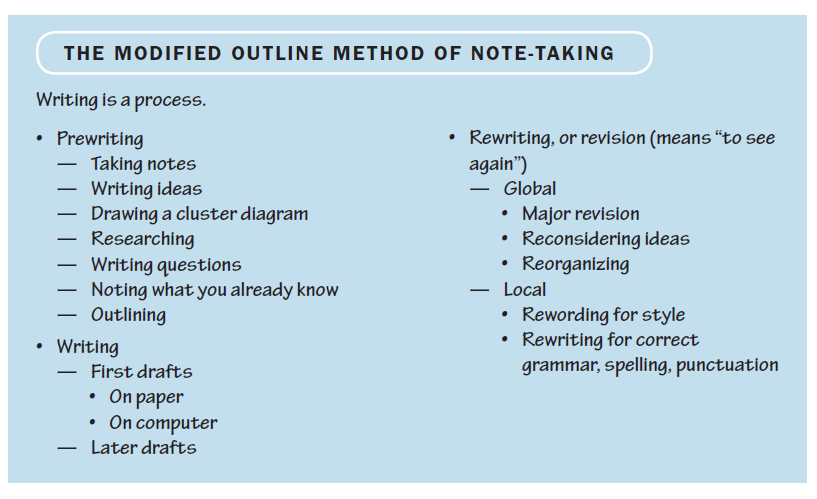 Manage Online Courses Responsibly

Avoid online courses in your first term in college.

Set regular hours to devote to your online course.

Plan on doing a lot of reading and writing.

Maintain your concentration.

Take your online postings seriously.